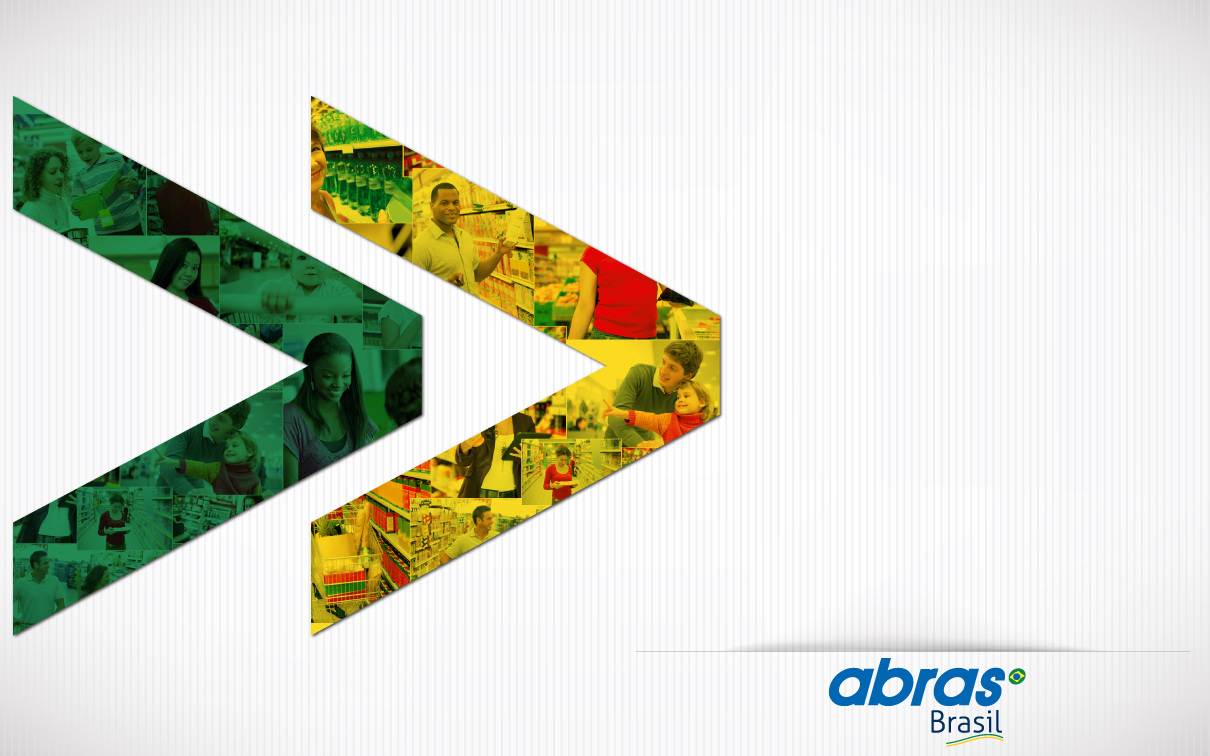 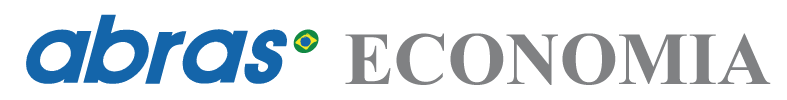 Pesquisa de Páscoa 
Março -2019
1
Estimativa de vendas em relação ao ano anterior - Geral
2
Dados da amostra : Região Sudeste  é a que tem maior representatividade na amostra, 45,6%. Norte ganha uma tímida participação, 2,5%. Quanto aos formatos de lojas, acima de 20 check-outs lideram a amostra, 33,7%. Os demais participam de forma equiparada.
3
Mais da metade dos empresários do setor, 60,5%, estima vendas iguais à Páscoa de 2018.
A confiança em vendas maiores caiu um pouco. Em 2018, 32,9% estimavam vendas maiores que 2017. Já em 2019, 22,2% acreditam neste comportamento, comparando com o ano anterior.
Vendas inferiores permanecem com uma perspectiva bem semelhante,17,3%. Para a Páscoa de 2018, esta estimativa era 17,1%.
Os números demonstram certo otimismo, porém com cautela, após os difíceis anos vividos e as surpresas encontradas pelo caminho.
Encomendas dos supermercadistas apontam para um crescimento nominal de 0,4%  para as vendas de Páscoa de 2019.
Deflacionando por 2,0%, que corresponde à variação média dos preços dos produtos pesquisados a redução real deverá ser de   -1,6%.
Em 2018, esta mesma expectativa, era de crescimento nominal na ordem de 0,2%, e real de -2,3%.
4
Estimativa de vendas em relação ao ano anterior  -                   Por produto pesquisado
5
Bombom em geral é o produto que está com a maior estimativa de vendas, 3,9%. A indústria vem inovando nas embalagens festivas para datas comemorativas, elevando e influenciando o consumo.
Ovos de Páscoa vêm retomando timidamente a aposta de vendas e a tradição pasqualina. Os menores, Ovos de Páscoa até 150g, estão com previsão de aumento de 1,3%, e os de 150g até 170g, 0,6%. Vale lembrar que a indústria vem apostando em ovos menores, porém com valor agregado a eles, os brinquedos e brindes.
Ovos de Páscoa com maior gramatura ,estão com menor estimativa de vendas.  No entanto, estão com perspectiva mais positiva do que anos anteriores, enfatizando a volta da tradição pasqualina.
6
No grupo dos demais itens relacionados à Páscoa, cervejas e peixes, itens para o almoço festivo são os produtos com maior perspectiva de vendas pelos empresários do setor, 5,8% e 5,6%, respectivamente.
Bacalhau e azeites, itens tradicionais e utilizados para a bacalhoada,estão com estimativa de vendas de 1,4%.
Itens importados estão com perspectiva de vendas positivas, no entanto menor que as estimadas no ano anterior. O preço do dólar pode ter influenciado este comportamento.
7
Comportamento dos preços em relação ao ano anterior –               Por produto pesquisado
8
Preços: No grupo dos chocolates , observamos uma redução nos preços pagos às indústrias no decorrer dos anos.Interessante observar o comportamento dos Ovos de Páscoa até 150g, item que está com a maior perspectiva de vendas entre os ovos (vide lamina 4), com um preço menor.
9
Preços:  Refrigerantes  são os itens que sofreram maior elevação no preço, 3,2% em relação ao ano anterior. *Cervejas sofreram uma retração considerável, de 4,1% para 2,8%.
* Ressaltando  que a base comparativa é ano anterior, ou seja, em 2018 comparando com 2017, a cerveja sofreu 4,1% de aumento nos preços. Já em 2019, comparando com 2018, este aumento foi de 2,8%.
10
Variações
11
Expectativa de vendas nominais de bombons em geral cresce 3,9%, seus preços variaram  2,1%.                     A estimativa real de vendas  é de 1,8%.
12
Cervejas estão com projeção de crescimento nominal de 5,8%, tiveram alta nos preços de 2,8% e a variação de venda real  está estimada em  2,9%.
13
Elaboração:
Departamento de Economia e Pesquisa da ABRAS
Superintendente : Marcio MilanAnalistas responsáveis : Clarice Dias e Moisés Lira
Fone: (11) 3838-4516/4533.
E-mail: clarice@abras.com.br;  economia@abras.com.br
14